Quantum Software Architecture:Mapping Quantum Algorithms to Devices
February 17, 2015
ASCR 2015

Krysta Svore
Quantum Architectures and Computation Group (QuArC)
Microsoft Research
Requirements for quantum computation
Quantum algorithms:
Design real-world quantum algorithms for small-, medium- and large-scale quantum computers

Quantum hardware architecture:
Architect a scalable, fault-tolerant, and fully programmable quantum computer

Quantum software architecture:
Program and compile complex algorithms into optimized, target-dependent (quantum and classical) instructions
Microsoft Proprietary
Quantum Algorithms Exist!
Shor’s Algorithm (1994)
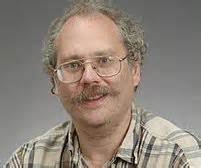 Breaks RSA, elliptic curve signatures, DSA, El-Gamal
Exponential speedups
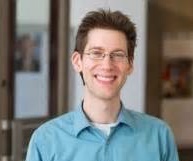 Solving Linear Systems of Equations (2010)
Applications shown for electromagnetic wave scattering
Exponential speedups
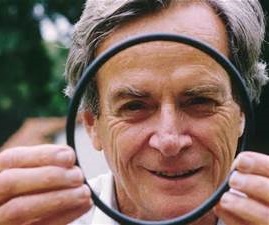 Quantum simulation (1982)
Simulate physical systems in a quantum mechanical device
Exponential speedups
Microsoft Proprietary
Quantum Hardware Technologies Exist!
Ion traps
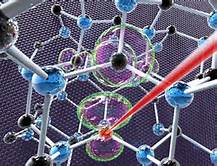 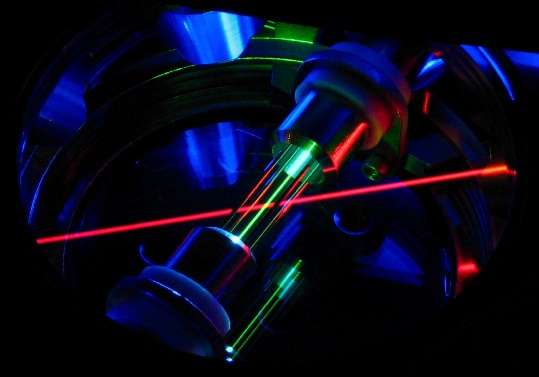 NV centers
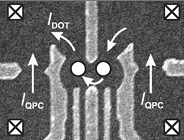 Quantum dots
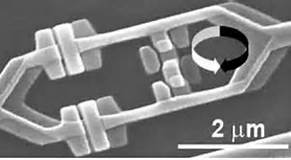 Super-conductors
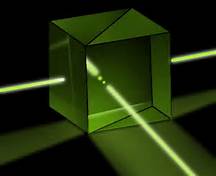 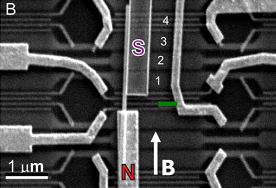 Topological
Linear optics
Microsoft Proprietary
A Software Architecture for Quantum Computing
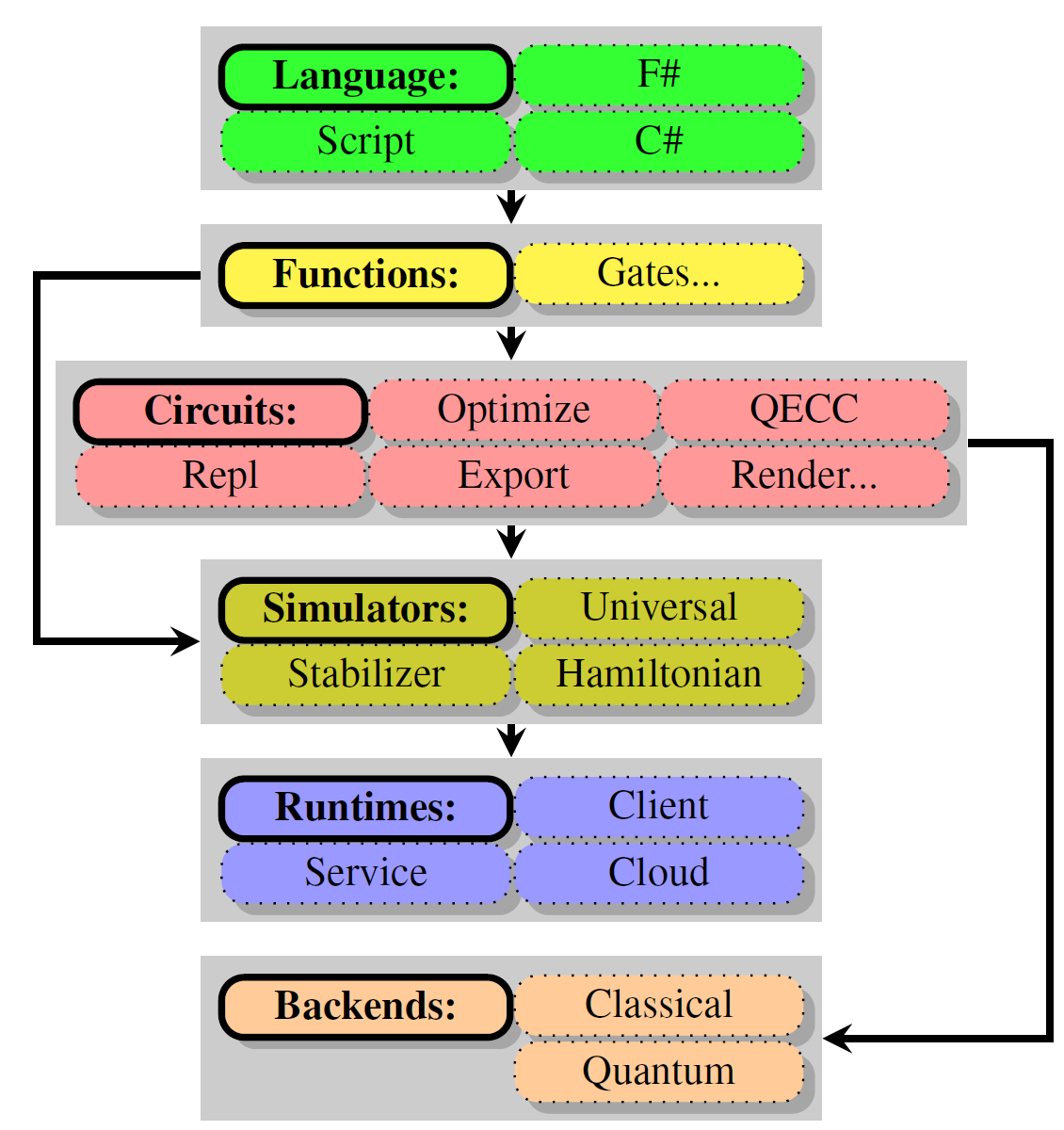 High-level Quantum Algorithm
Quantum Gates
Quantum Function Implementation
Models:
Quantum annealing
Adiabatic
Circuit
Quantum Circuit Decomposition
Quantum Circuit Optimization
Quantum Error Correction
Simulation
Runtime Environments
Target-dependent Optimization
Layout, Scheduling, Control
Target-dependent Representation
Classical Control/Quantum Machine Instructions
Benchmarking / Test Suites
Microsoft Proprietary
Quantum Gates: Digital quantum computation
Basic unit: bit = 0 or 1
Computing: logical operation
Description: truth table
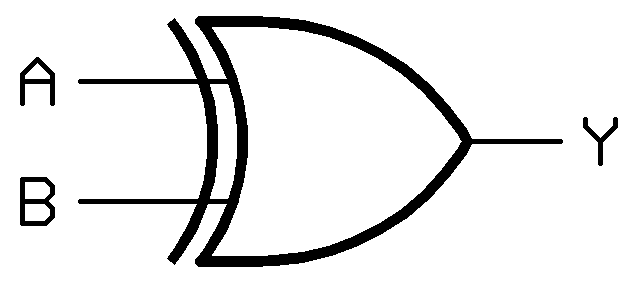 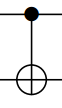 CNOT gate
XOR gate
Microsoft Proprietary
Classical vs. Quantum Computing
Microsoft Proprietary
Goals of a Software Architecture
Simulation:
High (enough) level language to easily implement large quantum algorithms
Enable as large a simulation on classical computers as possible
Support abstraction and visualization to help the user
Implement as an extensible platform so users can tailor to their own requirements
Compilation:
Multi-level analysis of circuits to allow many types of optimization
Circuit re-writing for specific needs (e.g., different gate sets, noise modeling) 
Compilation into real target architectures (e.g., physics experiments)
[Wecker and Svore 2014]
Microsoft Proprietary
Languages for expressing logical quantum circuits
Example: QFT on 5 qubits
.qc
QuIGL
Quipper
QASM
[Lapets and Roetteler 2013]
defbox  CU,3,1,'U'
defbox  CU2,3,1,'U^2'
defbox  CU4,3,1,'U^4'
def     c-S,1,'S'
def     c-T,1,'T'
qubit   j0,0 # QFT qubits
qubit   j1,0
qubit   j2,0
qubit   s0   # U qubits
qubit   s1
h       j0   # equal superposition
h       j1
h       j2
CU4     j0,s0,s1 # controlled-U
CU2     j1,s0,s1
CU      j2,s0,s1
h       j0       # QFT
c-S     j0,j1
h       j1
nop     j0
c-T     j0,j2
c-S     j1,j2
h       j2
nop     j0
nop     j0
Nop     j1
qft' :: [Qubit] -> Circ [Qubit]
qft' [] = return []
qft' [x] = do
  hadamard x
  return [x]
qft' (x:xs) = do
    xs' <- qft' xs
    xs'' <- rotations x xs' (length xs')
    x' <- hadamard x
    return (x':xs'')
  where
    rotations _ [] _ = return []
    rotations c (q:qs) n = do
      qs' <- rotations c qs n
      let m = ((n + 1) - length qs)
      q' <- rGate m q `controlled` c
      return (q':qs')
.v 1 2 3 4 5 6
.i 1 2 3 4 5 6
.o 1 2 3 4 5 6
.ol
.c
BEGIN
H 1
RZ(1 pi/2) 2 1
H 2
RZ(1 pi/4) 3 1
RZ(1 pi/2) 3 2
H 3
RZ(1 pi/8) 4 1
RZ(1 pi/4) 4 2
RZ(1 pi/2) 4 3
H 4
RZ(1 pi/16) 5 1
RZ(1 pi/8) 5 2
RZ(1 pi/4) 5 3
RZ(1 pi/2) 5 4
H 5
RZ(1 pi/32) 6 1
RZ(1 pi/16) 6 2
RZ(1 pi/8) 6 3
RZ(1 pi/4) 6 4
RZ(1 pi/2) 6 5
H 6;
END
circuit {
  q := wire [5];
  H (q[1]);
  control (q[1]) { 
    phase (q[2]);
  };
  H (b);
  control (q[1]) { 
    T (q[3]);
  };
  control (q[2]) { phase (q[3]); };
  H (c);
  control (q[1]) { 
    phaseZ [pi/8, 10^(-3)] (q[4]);
  };
  control (q[2]) {
     T (q[4]);
  };
  control (q[3]) {
    phase (q[4]);
  };
  H (q[4]);
  control (q[1]) {
    phaseZ [pi/16, 10^(-3)] (q[5]z);
  };
  control (q[2]) {
    phaseZ [pi/8, 10^(-3)] (q[5]);
  };
  control (q[3]) {
    T (q[5]);
  };
  control (q[4]) {
    phase (q[5]);
  };
  H (q[5]);
}
[Selinger and Valiron 2013]
[Cross 2005]
Low-level, assembly like languages
High-level, embedded languages
Microsoft Proprietary
Teleport: Quantum “Hello World”
Define a function to perform entanglement:
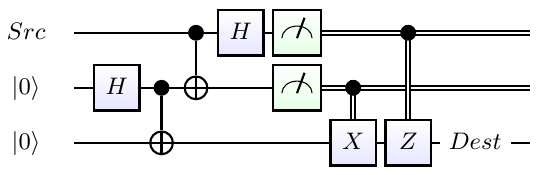 let EPR (qs:Qubits) = H qs; CNOT qs
The rest of the algorithm:
let teleport (qs:Qubits) =
    let qs'     = qs.Tail
    EPR qs'; CNOT qs; H qs
    M qs'; BC X qs'
    M qs ; BC Z !!(qs,0,2)
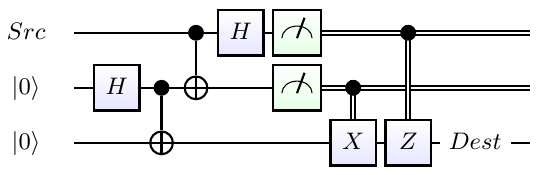 [Wecker and Svore 2014]
Microsoft Proprietary
Teleport: Running the Code
loop N times:
        … create 3 qubits
	… init the first one to a random state
	… print it out
        teleport qs
        … print out the result
0:0000.0/Initial State: (  0.3735-0.2531i)|0>+( -0.4615-0.7639i)|1>
0:0000.0/Final   State: (  0.3735-0.2531i)|0>+( -0.4615-0.7639i)|1> (bits:10)
0:0000.0/Initial State: ( -0.1105+0.3395i)|0>+(   0.927-0.1146i)|1>
0:0000.0/Final   State: ( -0.1105+0.3395i)|0>+(   0.927-0.1146i)|1> (bits:11)
0:0000.0/Initial State: ( -0.3882-0.2646i)|0>+( -0.8092+0.3528i)|1>
0:0000.0/Final   State: ( -0.3882-0.2646i)|0>+( -0.8092+0.3528i)|1> (bits:01)
0:0000.0/Initial State: (  0.2336+0.4446i)|0>+( -0.8527+0.1435i)|1>
0:0000.0/Final   State: (  0.2336+0.4446i)|0>+( -0.8527+0.1435i)|1> (bits:10)
0:0000.0/Initial State: (  0.9698+0.2302i)|0>+(-0.03692+0.0717i)|1>
0:0000.0/Final   State: (  0.9698+0.2302i)|0>+(-0.03692+0.0717i)|1> (bits:11)
0:0000.0/Initial State: (  -0.334-0.3354i)|0>+(   0.315-0.8226i)|1>
0:0000.0/Final   State: (  -0.334-0.3354i)|0>+(   0.315-0.8226i)|1> (bits:01)
Microsoft Proprietary
User definition of a gate
/// <summary>
/// Controlled NOT gate
/// </summary>
/// <param name="qs"> Use first two qubits for gate</param>
[<LQD>]
let CNOT (qs:Qubits) =
    let gate =
        Gate.Build("CNOT",fun () ->
            new Gate(
                Name    = "CNOT",
                Help    = "Controlled NOT",
                Mat     = CSMat(4,[(0,0,1.,0.);(1,1,1.,0.);
                                   (2,3,1.,0.);(3,2,1.,0.)]),
                Draw    = "\\ctrl{#1}\\go[#1]\\targ" 
        ))
    gate.Run qs
[Wecker and Svore 2014]
Microsoft Proprietary
Quantum Gate Library
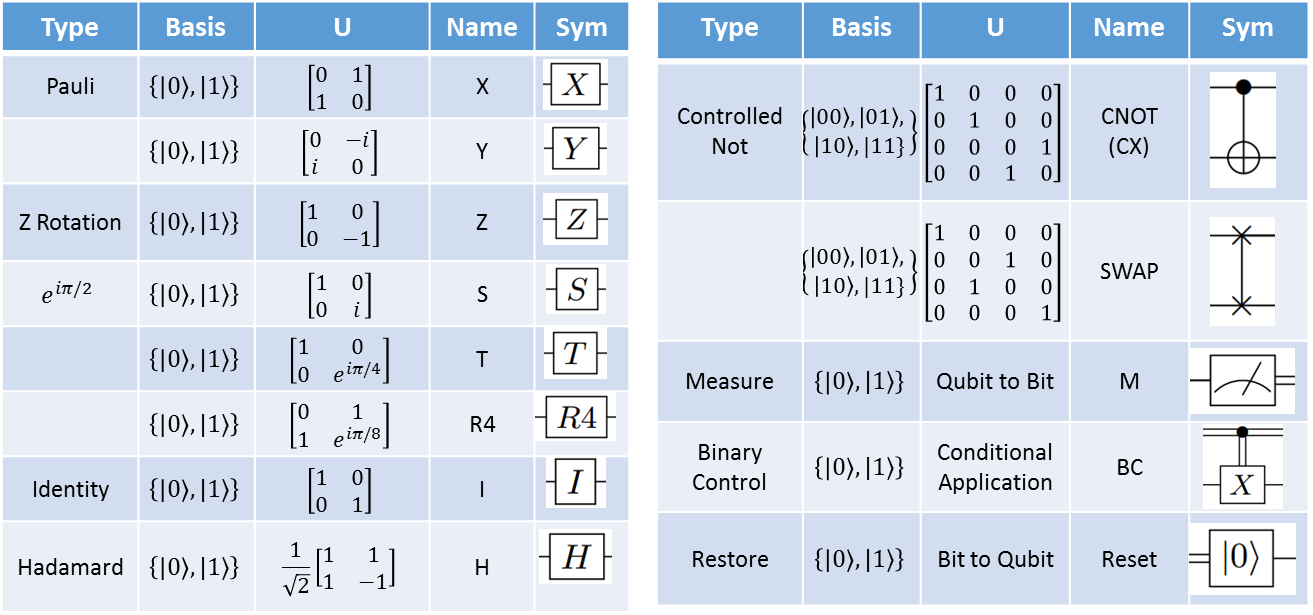 Microsoft Proprietary
Shor’s algorithm: Modular Adder
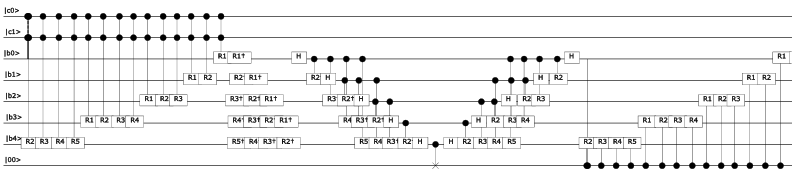 As defined in: 
       Circuit for Shor’s
algorithm using 2n+3 qubits
        – Stéphane Beauregard
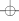 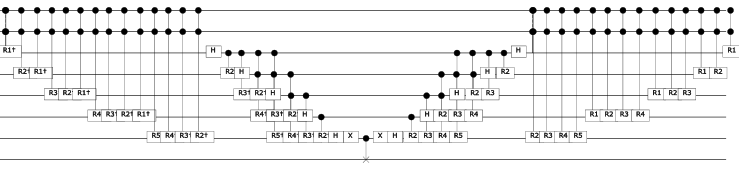 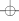 Microsoft Proprietary
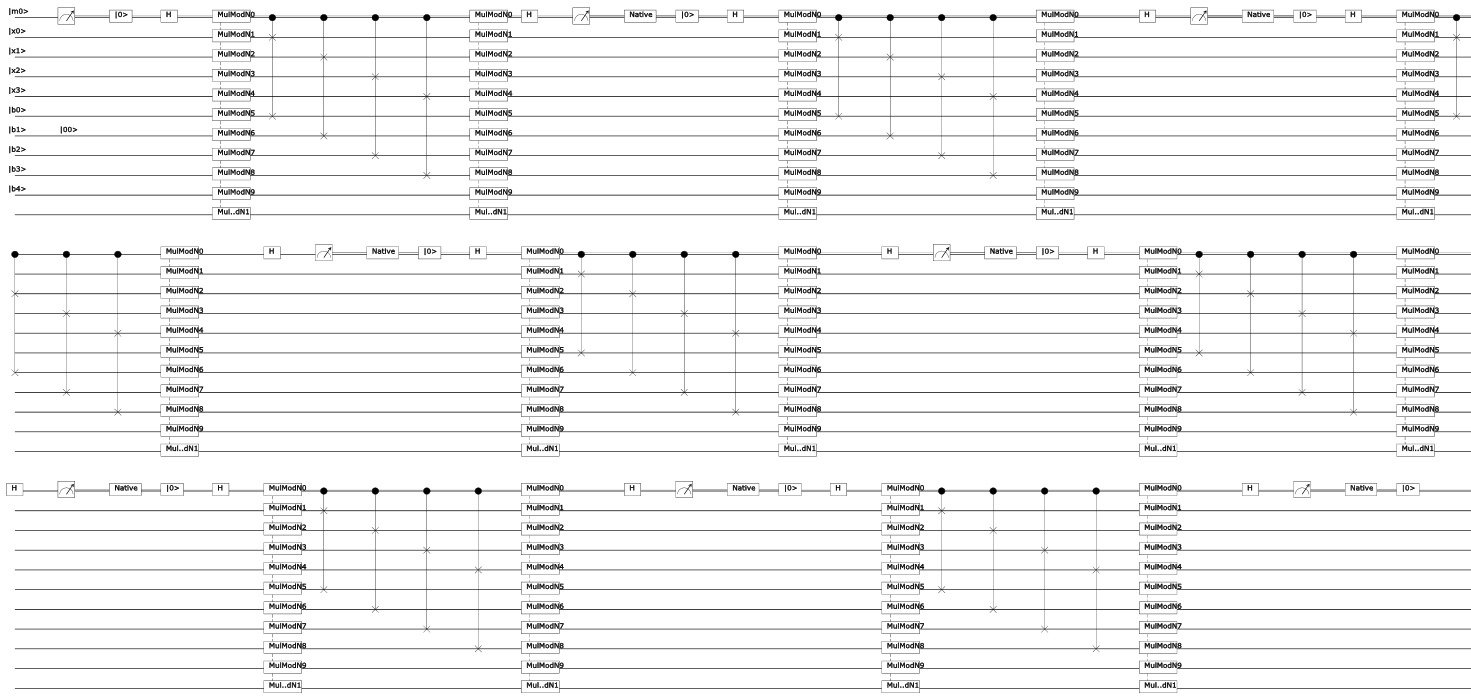 Largest we’ve done:
  14 bits (factoring 8193)
  14 Million Gates
  30 days
Circuit for Shor’s algorithm using 2n+3 qubits – Stéphane Beauregard
Microsoft Proprietary
Shor’s algorithm simulation
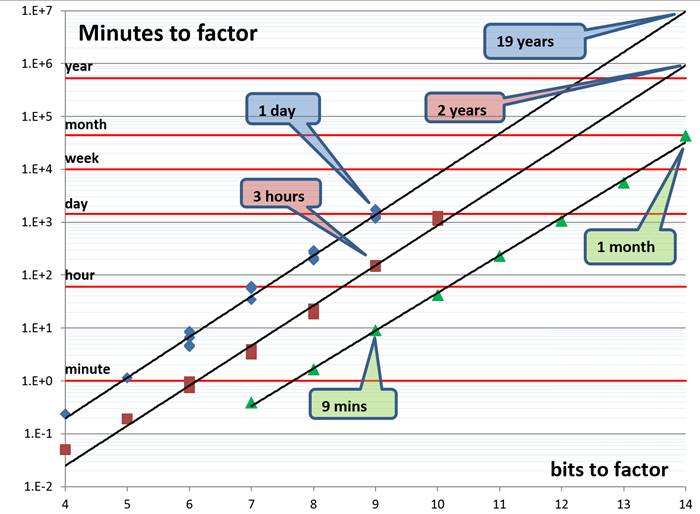 Microsoft Proprietary
Quantum Chemistry
Can quantum chemistry be performed on a small quantum computer: Dave Wecker, Bela Bauer, Bryan K. Clark, Matthew B. Hastings, Matthias Troyer

As quantum computing technology improves and quantum computers with a small but non-trivial number of N > 100 qubits appear feasible in the near future the question of possible applications of small quantum computers gains importance. One frequently mentioned application is Feynman's original proposal of simulating quantum systems, and in particular the electronic structure of molecules and materials. In this paper, we analyze the computational requirements for one of the standard algorithms to perform quantum chemistry on a quantum computer. We focus on the quantum resources required to find the ground state of a molecule twice as large as what current classical computers can solve exactly. We find that while such a problem requires about a ten-fold increase in the number of qubits over current technology, the required increase in the number of gates that can be coherently executed is many orders of magnitude larger. This suggests that for quantum computation to become useful for quantum chemistry problems, drastic algorithmic improvements will be needed. 
http://arxiv.org/abs/1312.1695
Improving Quantum Algorithms for Quantum Chemistry: M. B. Hastings, D. Wecker, B. Bauer, M. Troyer

We present several improvements to the standard Trotter-Suzuki based algorithms used in the simulation of quantum chemistry on a quantum computer. First, we modify how Jordan-Wigner transformations are implemented to reduce their cost from linear or logarithmic in the number of orbitals to a constant. Our modification does not require additional ancilla qubits. Then, we demonstrate how many operations can be parallelized, leading to a further linear decrease in the parallel depth of the circuit, at the cost of a small constant factor increase in number of qubits required. Thirdly, we modify the term order in the Trotter-Suzuki decomposition, significantly reducing the error at given Trotter-Suzuki timestep. A final improvement modifies the Hamiltonian to reduce errors introduced by the non-zero Trotter-Suzuki timestep. All of these techniques are validated using numerical simulation and detailed gate counts are given for realistic molecules.  

http://arxiv.org/abs/1403.1539
The Trotter Step Size Required for Accurate Quantum Simulation of Quantum Chemistry
 David Poulin, M. B. Hastings, Dave Wecker, Nathan Wiebe, Andrew C. Doherty, Matthias Troyer

The simulation of molecules is a widely anticipated application of quantum computers. However, recent studies \cite{WBCH13a,HWBT14a} have cast a shadow on this hope by revealing that the complexity in gate count of such simulations increases with the number of spin orbitals N as N8, which becomes prohibitive even for molecules of modest size N∼100. This study was partly based on a scaling analysis of the Trotter step required for an ensemble of random artificial molecules. Here, we revisit this analysis and find instead that the scaling is closer to N6 in worst case for real model molecules we have studied, indicating that the random ensemble fails to accurately capture the statistical properties of real-world molecules. Actual scaling may be significantly better than this due to averaging effects. We then present an alternative simulation scheme and show that it can sometimes outperform existing schemes, but that this possibility depends crucially on the details of the simulated molecule. We obtain further improvements using a version of the coalescing scheme of \cite{WBCH13a}; this scheme is based on using different Trotter steps for different terms. The method we use to bound the complexity of simulating a given molecule is efficient, in contrast to the approach of \cite{WBCH13a,HWBT14a} which relied on exponentially costly classical exact simulation. 

http://arxiv.org/abs/1406.4920
On the Chemical Basis of Trotter-Suzuki Errors in Quantum Chemistry Simulation
Ryan Babbush, Jarrod McClean, Dave Wecker, Alán Aspuru-Guzik, Nathan Wiebe

Although the simulation of quantum chemistry is one of the most anticipated applications of quantum computing, the scaling of known upper bounds on the complexity of these algorithms is daunting. Prior work has bounded errors due to Trotterization in terms of the norm of the error operator and analyzed scaling with respect to the number of spin-orbitals. However, we find that these error bounds can be loose by up to sixteen orders of magnitude for some molecules. Furthermore, numerical results for small systems fail to reveal any clear correlation between ground state error and number of spin-orbitals. We instead argue that chemical properties, such as the maximum nuclear charge in a molecule and the filling fraction of orbitals, can be decisive for determining the cost of a quantum simulation. Our analysis motivates several strategies to use classical processing to further reduce the required Trotter step size and to estimate the necessary number of steps, without requiring additional quantum resources. Finally, we demonstrate improved methods for state preparation techniques which are asymptotically superior to proposals in the simulation literature. 
http://arxiv.org/abs/1410.8159
Microsoft Proprietary
Quantum Chemistry
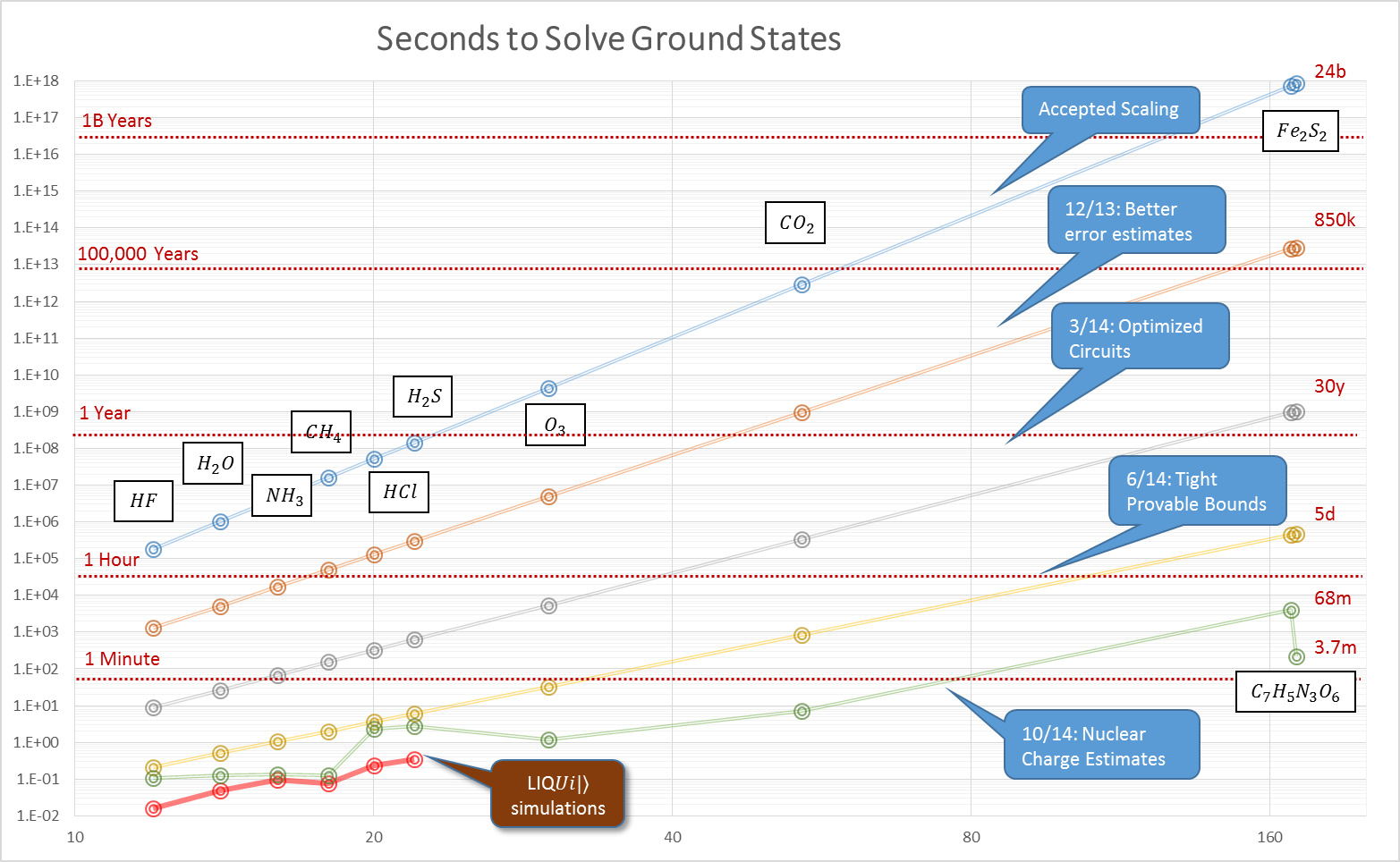 Microsoft Proprietary
Quantum Hardware: What’s the catch?
Need coherent
control
Need strongly
interacting system
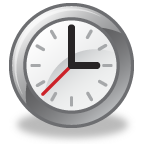 Avoid interaction with
outside environment!

Can’t perform an 
arbitrary size unitary!
(coming in Part II)
Decoherence 
and errors!
Microsoft Proprietary
Slide credit: Rob Schoelkopf
Classical Error Correction
Probability p of having 
a bit flipped
1-p
0
0
p
0      000
1      111
Received
Sent
p
1
1
1-p
Repetition code: redundantly encode, majority voting
Reduces classical error rate to 3p2 – 2p3
Can we do this for quantum computing?  Maybe not:
“No cloning” theorem
Errors seem to be continuous
Measurements change the state
Microsoft Proprietary
Slide credit: Rob Schoelkopf
Error Correction Architectures
Modular Approach
Standard QEC
Surface Code
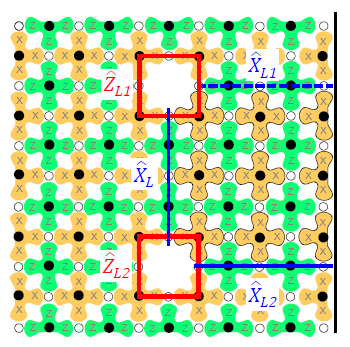 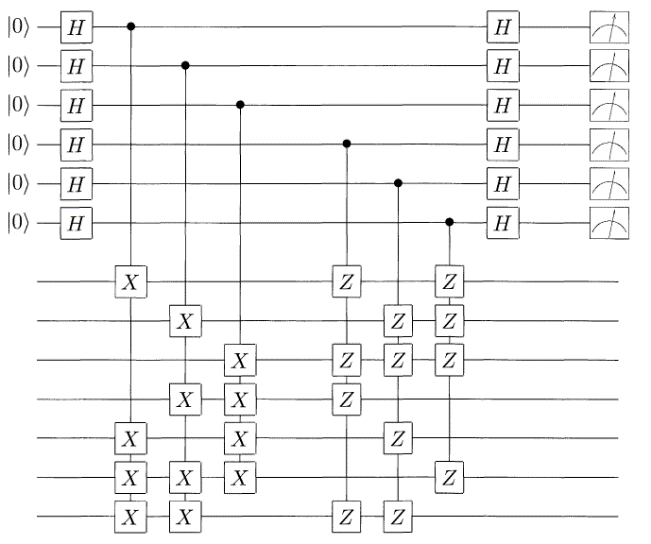 …
SwitchableRouter
Overhead required in known schemes:1,000s physical qubits for every logical qubit
7 or 9 physical qubits per logical(+ concatenation!)

threshold ~ 10-4

many operations, syndromes per QEC cycle
few qubits/ module

good local gates (10-4?)remote gates fair (90%?)

possible to construct QECas software layer
102 – 104 /logical

threshold ~ 1%

simulate large system to see effects
…
Microsoft Proprietary
Slide credit: Rob Schoelkopf
Fault-tolerant Replacement Rules
Given a set of fault-tolerant replacement rules:
	Replace each circuit location with a fault-tolerant gadget
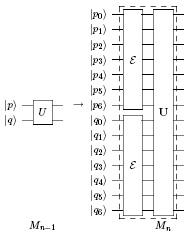 25 qubits
Fault-tolerant replacement rules have been developed for a discrete, universal set of gates
(e.g., Clifford + T, Clifford + Toffoli)
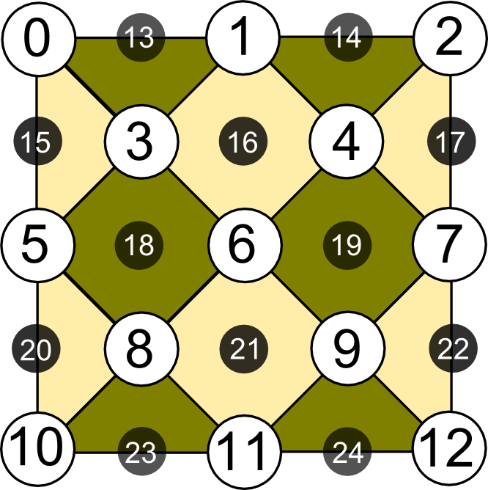 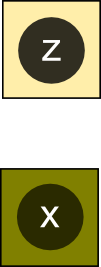 XL
ZL
Microsoft Proprietary
Gate Definition: Steane [[7,1,3]] Prep. Rule
/// <summary>
/// Adjoint of parent gate. 
/// </summary>
/// <param name="qs"> Qubits to use with parent gate</param>
[<LQD>] /// Prep gate for Steane7
    let prep (qs:Qubits) =
        let nam = "S7_Prep"
        let nam2= "S7\nPrep"
        let gate (qs:Qubits)    =
 
            // Create logical |0> prep circuit
            let op (qs:Qubits)  =
                let xH i    = H [qs.[i]]
                let xC i j  = CNOT [qs.[i];qs.[j]]
 
                xH 6;   xC 6 3; xH 5;   xC 5 2; xH 4
                xC 4 1; xC 5 3; xC 4 2; xC 6 0; xC 6 1
                xC 5 0; xC 4 3
 
            Gate.Build(nam,fun () ->
                new Gate(
                    Qubits  = qs.Length,
                    Name    = nam,
                    Help    = "Prepare logical 0 state",
                    Render  = [Multi(List.init qs.Length 
(fun _ -> nam2))],
                    Op      = WrapOp op
            ))
        (gate qs).Run qs
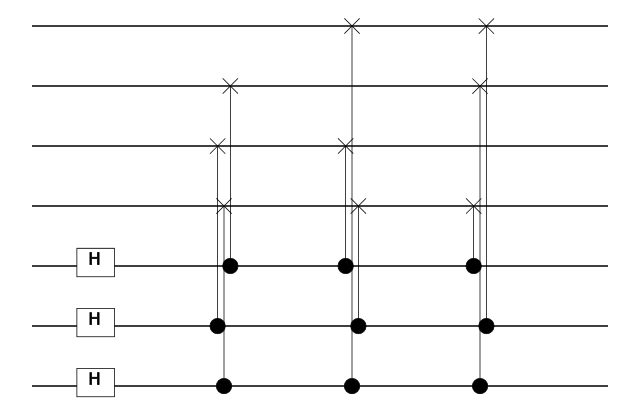 Microsoft Proprietary
Full Teleport Circuit in Steane [[7,1,3]] Code
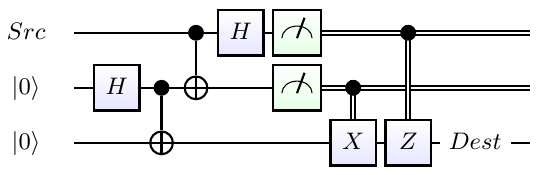 3 qubits encoded in 27
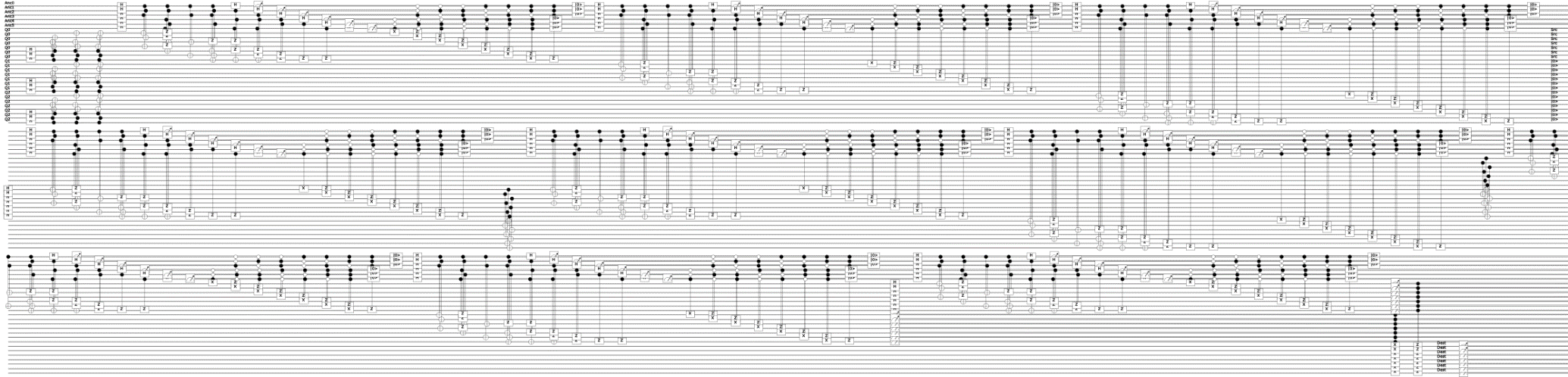 Microsoft Proprietary
Stabilizer Simulation
let tele1 (qs:Qubits) = X qs; teleport qs; M [qs.[2]]
let tgtC1   = Circuit.Compile tele1 qs
let s7       = Steane7(tgtC1)
let s7C     = s7.Circuit
let stab    = Stabilizer(s7c,s7.Ket)
stab.Run()
let bit0,dist0  = s7.Log2Phys 0 |> s7.Decode
let bit1,dist1  = s7.Log2Phys 1 |> s7.Decode
let bit2,dist2  = s7.Log2Phys 2 |> s7.Decode
> LIQUiD -test qecc
0:0000.0/LOOP[Zer0]: InjectedXYZ(0,0,0) Fixes=0 (Zero, One,Zero) dist=(0,0,0)
0:0000.0/LOOP[Zer1]: InjectedXYZ(0,1,0) Fixes=2 ( One,Zero,Zero) dist=(0,0,0)
0:0000.0/LOOP[Zer2]: InjectedXYZ(0,1,1) Fixes=2 (Zero,Zero,Zero) dist=(0,0,0)
0:0000.0/LOOP[Zer3]: InjectedXYZ(0,1,1) Fixes=0 (Zero,Zero,Zero) dist=(0,0,1)
0:0000.0/LOOP[Zer4]: InjectedXYZ(1,1,0) Fixes=3 (Zero, One,Zero) dist=(0,0,0)
0:0000.0/LOOP[Zer5]: InjectedXYZ(1,0,0) Fixes=2 ( One,Zero,Zero) dist=(0,0,0)
0:0000.0/LOOP[Zer6]: InjectedXYZ(0,1,0) Fixes=2 (Zero, One,Zero) dist=(0,0,0)
0:0000.1/LOOP[Zer7]: InjectedXYZ(1,0,0) Fixes=1 ( One,Zero,Zero) dist=(0,0,0)
0:0000.1/LOOP[Zer8]: InjectedXYZ(1,1,0) Fixes=3 ( One,Zero,Zero) dist=(0,0,0)
0:0000.1/LOOP[Zer9]: InjectedXYZ(0,1,0) Fixes=1 ( One, One,Zero) dist=(0,0,0)
 
0:0000.1/LOOP[One0]: InjectedXYZ(0,0,0) Fixes=0 (Zero, One, One) dist=(0,0,0)
0:0000.1/LOOP[One1]: InjectedXYZ(1,0,0) Fixes=1 (Zero, One, One) dist=(0,0,0)
0:0000.1/LOOP[One2]: InjectedXYZ(0,0,1) Fixes=1 ( One, One, One) dist=(0,0,0)
0:0000.1/LOOP[One3]: InjectedXYZ(0,1,1) Fixes=3 (Zero,Zero, One) dist=(0,0,0)
0:0000.1/LOOP[One4]: InjectedXYZ(0,0,1) Fixes=1 ( One, One, One) dist=(0,0,0)
0:0000.1/LOOP[One5]: InjectedXYZ(0,0,1) Fixes=1 ( One,Zero, One) dist=(0,0,0)
0:0000.1/LOOP[One6]: InjectedXYZ(1,0,0) Fixes=1 (Zero,Zero, One) dist=(0,0,0)
0:0000.1/LOOP[One7]: InjectedXYZ(0,1,0) Fixes=1 (Zero, One, One) dist=(0,0,0)
0:0000.1/LOOP[One8]: InjectedXYZ(1,0,1) Fixes=0 (Zero,Zero, One) dist=(0,0,1)
0:0000.1/LOOP[One9]: InjectedXYZ(1,1,0) Fixes=3 (Zero, One, One) dist=(0,0,0)
Microsoft Proprietary
Advanced Noise Modeling
Noise(circ:Circuit,ket:Ket,models:NoiseModels)
type NoiseModel = {
    gate:               string      // Gate name (ending with "*" for wildcard match)
    maxQs:              int         // Max qubits that gate uses
    time:               float       // floating duration of gate (convention Idle = 1.0)
    func:               NoiseFunc   // Noise Model to execute
    gateEvents:         NoiseEvents // Stats for normal gates
    ecEvents:           NoiseEvents // Stats for EC gates
}
member n.DampProb                   // Get/Set damping probability on a qubit
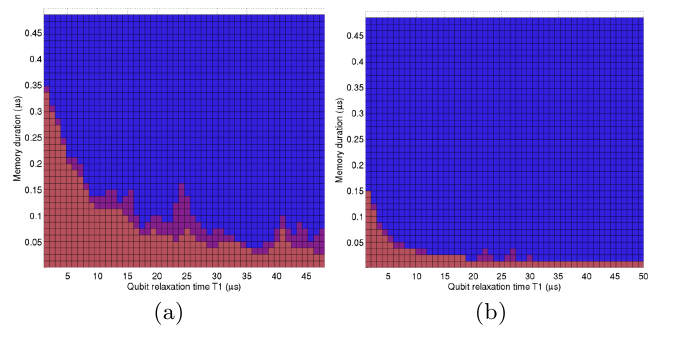 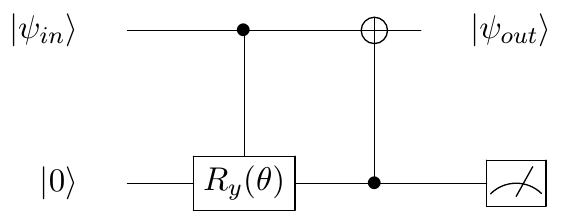 Microsoft Proprietary
Quantum compiling
Quantum algorithm
Quantum computer
Microsoft Proprietary
{   ,H,T}
Quantum compiling
Quantum algorithm
Quantum computer
Error correction
Microsoft Proprietary
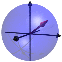 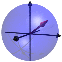 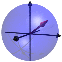 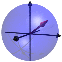 {   ,H,T}
Quantum compiling
Quantum algorithm
[Barenco et al., 1995]
Quantum computer
Error correction
Microsoft Proprietary
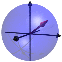 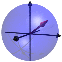 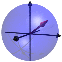 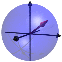 {   ,H,T}
Quantum compiling
Quantum algorithm
Quantum computer
Error correction
Microsoft Proprietary
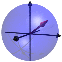 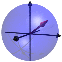 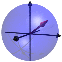 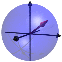 {   ,H,T}
Quantum compiling
Quantum algorithm
Arbitrary rotation about a given axis

We do not have methods to error-correct an arbitrary rotation!

Solution: Approximate with a sequence of gates from a “correctable” set of operations
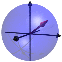 Quantum computer
Error correction
Microsoft Proprietary
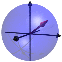 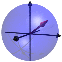 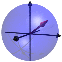 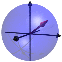 {   ,H,T}
Quantum compiling
Quantum algorithm
Quantum computer
Error correction
Microsoft Proprietary
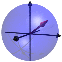 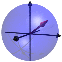 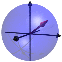 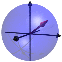 {   ,H,T}
Quantum compiling
Quantum algorithm
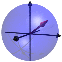 ≈ HTHTHTHTHTHTHTH
   THTHTHTHTHTHTH...
Quantum computer
Error correction
Microsoft Proprietary
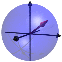 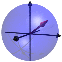 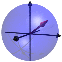 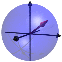 {   ,H,T}
Quantum compiling
Quantum algorithm
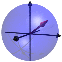 ≈ HTHTHTHTHTHTHTH
   THTHTHTHTHTHTH...
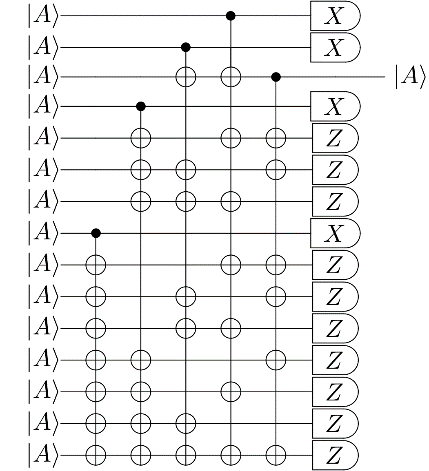 Quantum computer
Error correction
Microsoft Proprietary
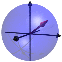 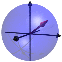 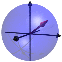 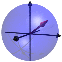 {   ,H,T}
Quantum compiling
Quantum algorithm
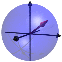 ≈ HTHTHTHTHTHTHTH
   THTHTHTHTHTHTH...
Quantum computer
Error correction
Microsoft Proprietary
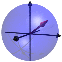 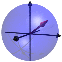 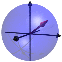 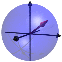 {   ,H,T}
Quantum compiling
Quantum algorithm
Axial rotations
[Selinger 2012]
[Kliuchnikov,Maslov, Mosca 2012]
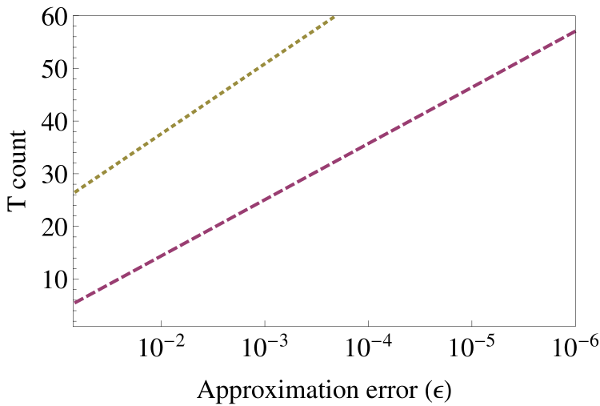 worst case
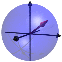 ≈ HTHTHTHTHTHTHTH
   THTHTHTHTHTHTH...
“average” case
Quantum computer
Quantum computer
Error correction
repeat-until-success
Microsoft Proprietary
Instruction Sets: Universal Single-qubit Bases
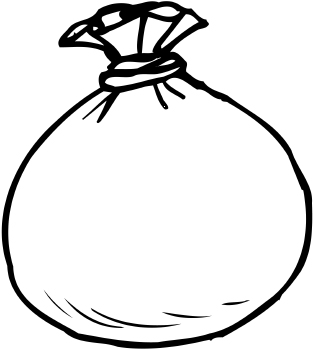 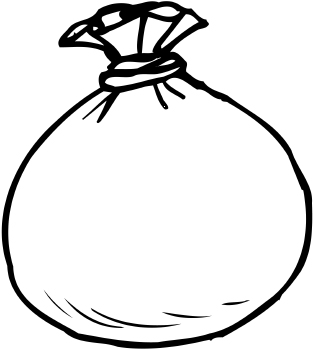 Microsoft Proprietary
Single-qubit unitary approximation
Microsoft Proprietary
Solovay-Kitaev Theorem
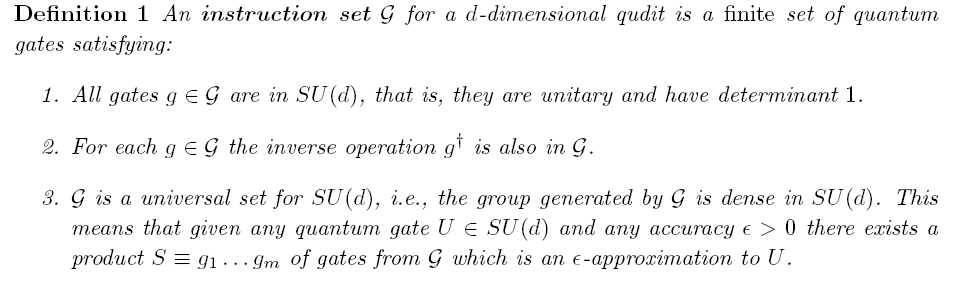 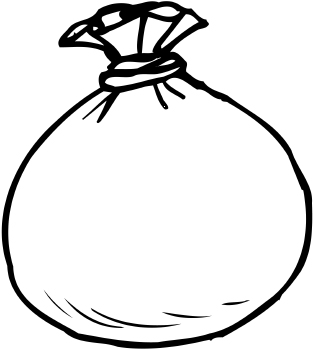 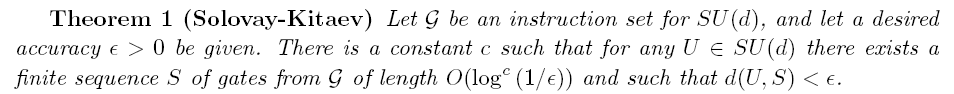 Two important complexities are implied
Cost for finding the sequence, i.e., classical compilation time
Cost of the sequence, i.e., the length of the word over the instruction set
Microsoft Proprietary
[Source: Dawson, Nielsen, quant-ph/0505030]
Solovay-Kitaev Algorithm: de facto standard until 2012!
Basic idea: Successive refining of a net using commutators
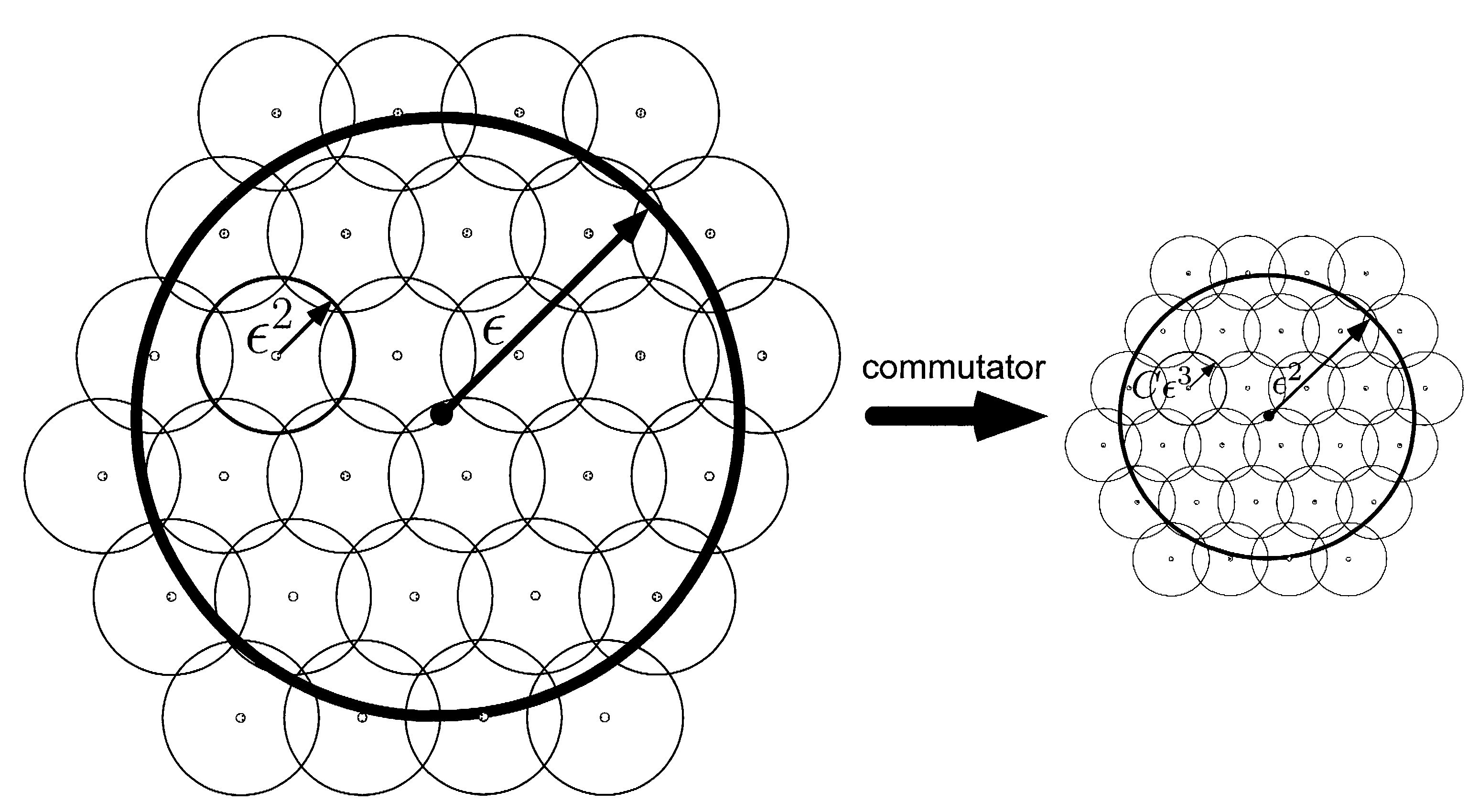 Implementations:
 [Kitaev, Shen, Vyalyi, AMS 2002]: log3+δ (1/ε) time, log3+δ(1/ε) length 
       		               w/ancilla: log2 (1/ε) log log (1/ε) time, log2 (1/ε) log log (1/ε) length 

 [Dawson, Nielsen, quant-ph/0505030]: log2.71 (1/ε)  time, log3.97 (1/ε) length 

 [Harrow, Recht, Chuang, quant-ph/0111031]: non-constructive, log (1/ε) length
Microsoft Proprietary
[Image source: Nielsen/Chuang, CUP 2000]
Additional papers show how to solve for other instruction sets (Fibonacci anyons, metaplectic anyons)
0 (QuArC)            1 (Kliuchnikov, Mosca, Maslov)        2 (Selinger et al)
Microsoft Proprietary
Year 2012: New Synthesis Methods
(based on algebraic number theory)
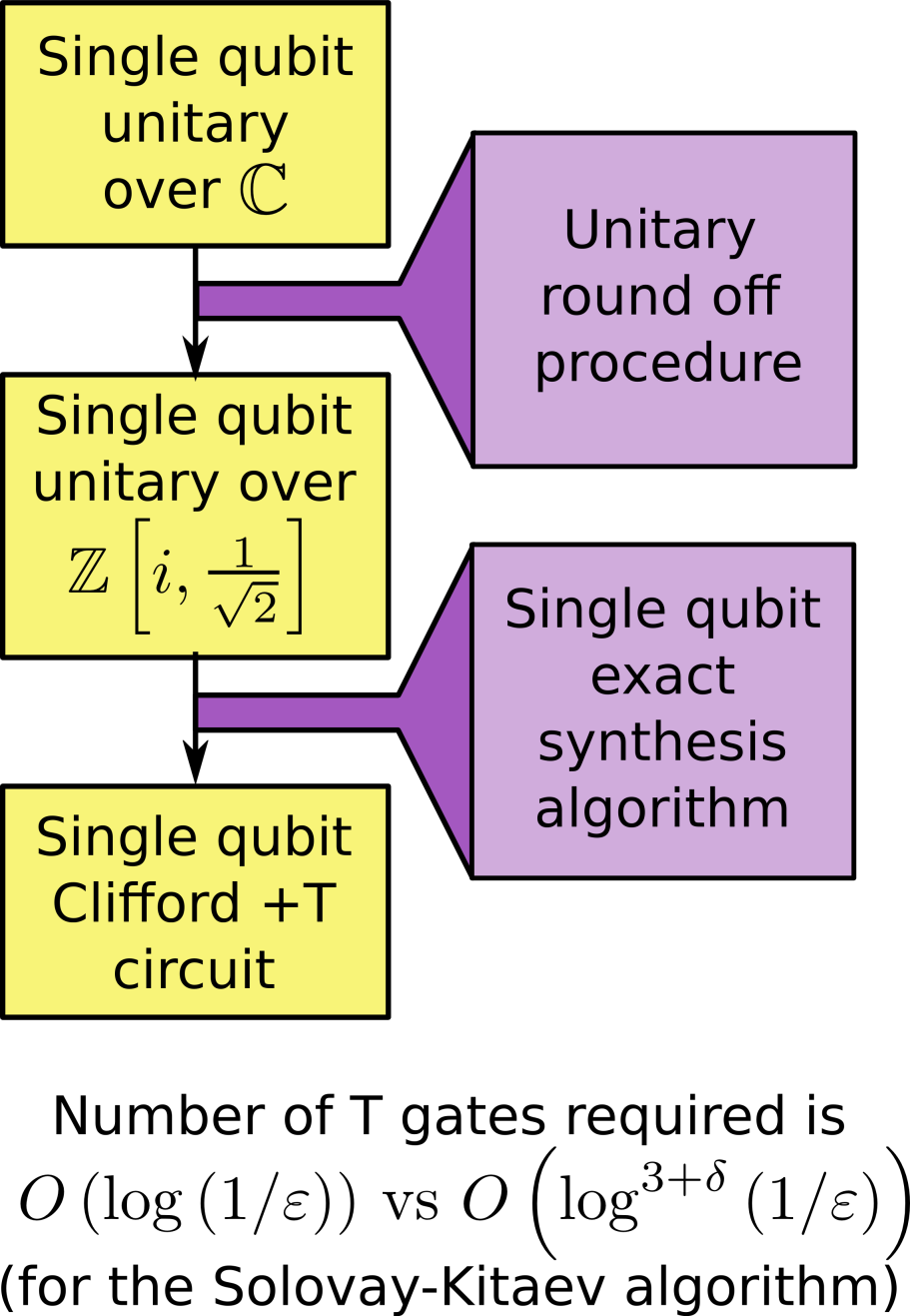 [Kliuchnikov/Maslov/Mosca’12]
Microsoft Proprietary
How much cost improvement?
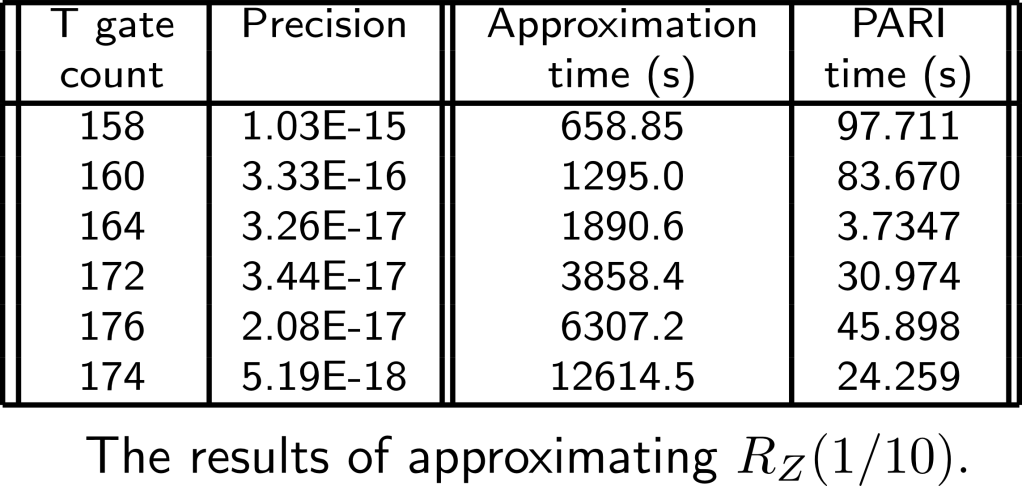 Microsoft Proprietary
How much cost improvement?
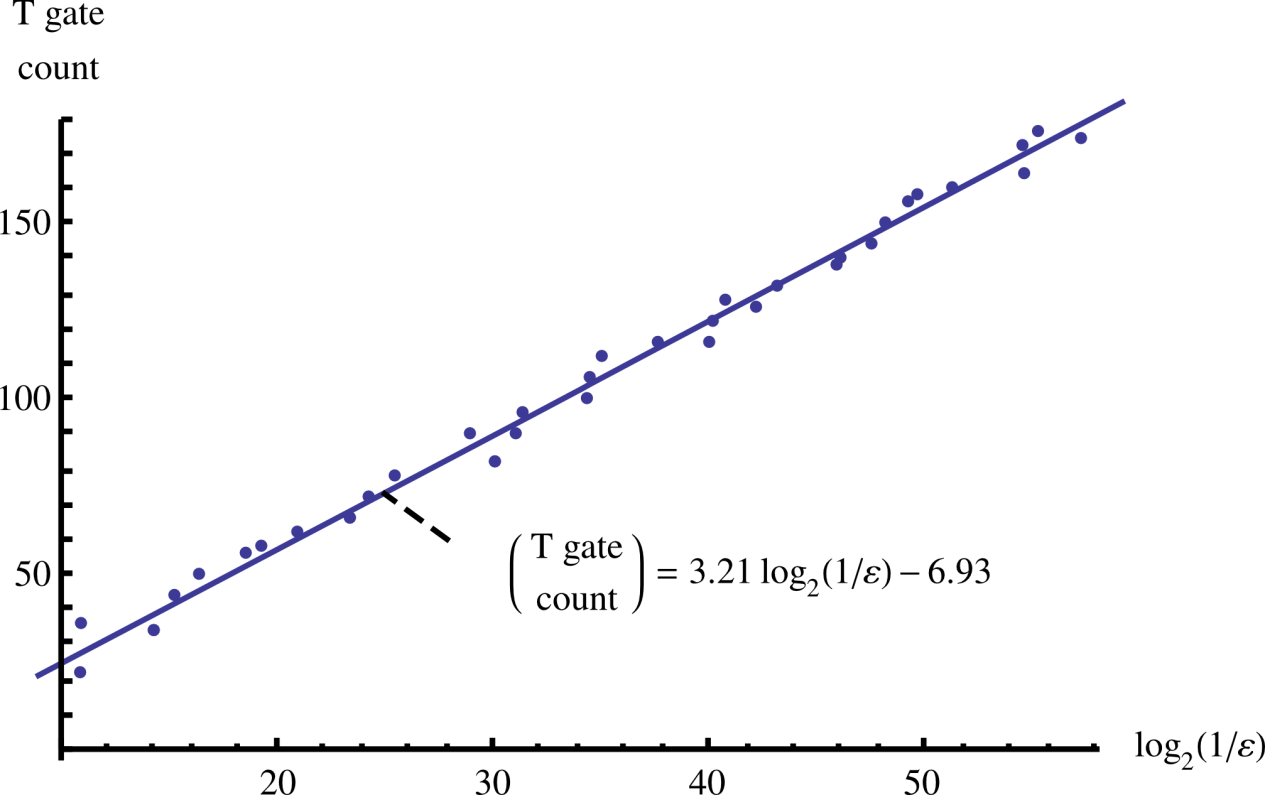 Can we do even better?
Achieve length with c=1 with efficient randomized algorithm
Length vs
precision vs
compile time:
A typical implementation of Solovay-Kitaev algorithm requires 1.5 104 T gates to achieve precision of 10-15
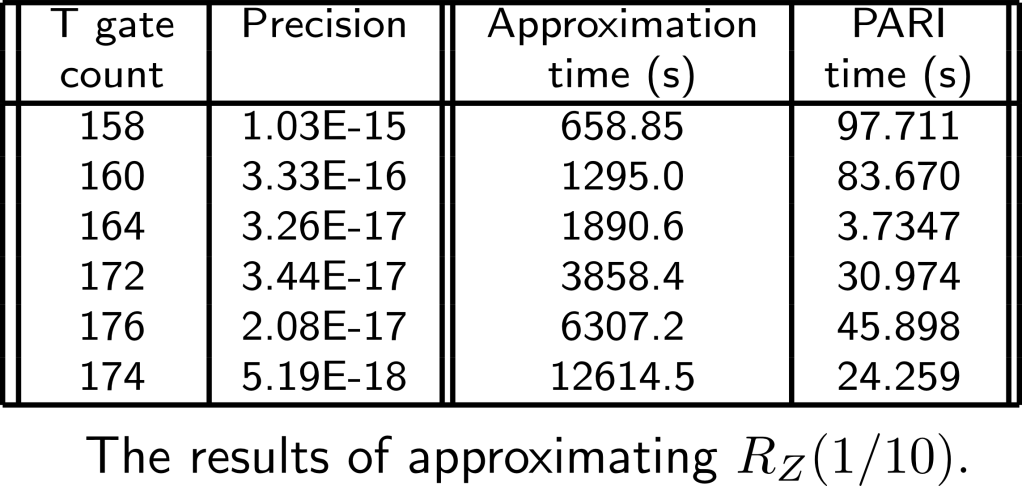 Microsoft Proprietary
HZTHTHTHTHTHTHTHTHTHTHTHTHTHTHTHTHTHTHTHTHTHTSHTHTHTSHT
SHTHTHTSHTSHTSHTSHTSHTHTSHTHTSHTSHTHTHTHTHTHTSHTHTSHTS
HTSHTHTHTHTHTSHTSHTSHTSHTHTHTSHTSHTSHTHTHTSHTSHTSHTSHS
Non-deterministic circuits
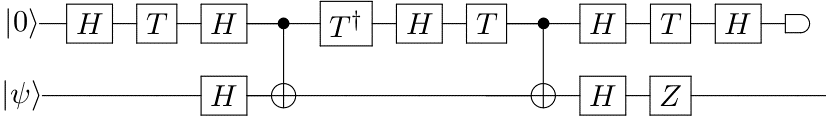 Exp[T] = 6.4
Example
67 T gates
Microsoft Proprietary
[Paetznick and Svore 13; Bocharov, Roetteler, Svore 14]
Non-deterministic circuits
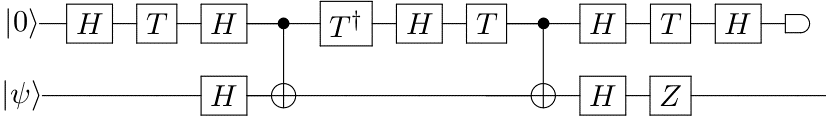 Exp[T] = 6.4
Repeat-Until-Success
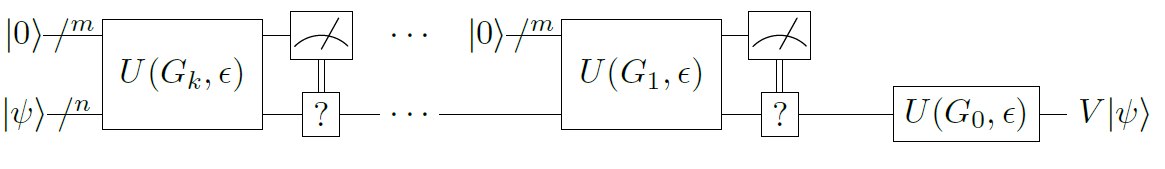 Microsoft Proprietary
Numerical Results: RUS and PQF
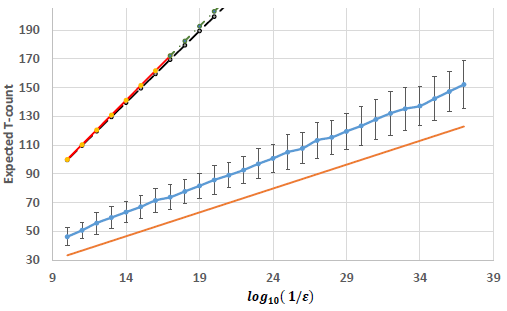 Factor of 3 improvement over unitary decomposition!
Surpasses information-theoretic unitary lower bound!
Microsoft Proprietary
[Paetznick and Svore 13; Bocharov, Roetteler, Svore 14]
=
Optimization: rewriting templates
Use string rewriting rules
Basic idea:
Obstacles:
Number of rules grows fast

 Some gates may commute

 Need good reduction strategies
Templates:
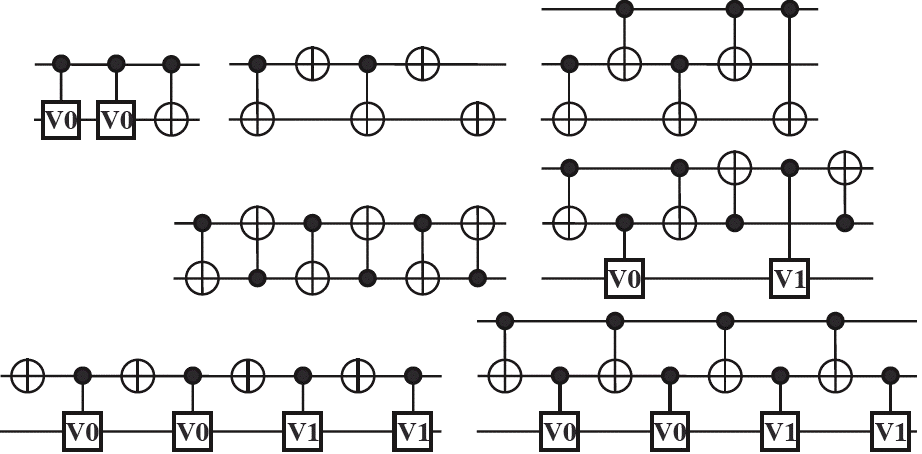 [Maslov, Young, Miller, Dueck, Quantum Circuit Simplification Using Templates, DATE’05]
Microsoft Proprietary
Slide credit: Dmitri Maslov
Time-space tradeoffs
Let A be an algorithm with time complexity T and space complexity S 

Using reversible pebble games, [Bennett, SIAM J. Comp. 1989] showed that for any ε>0 there is a reversible algorithm A’ with time complexity O(T1+ ε) and space complexity O(S ln(T)).

Issue: one cannot simply take the limit ε→0. The space would grow in an unbounded way (as O(ε21/ε S ln(T))). 

Improved analysis [Levine, Sherman, SIAM J. Comp. 1990] showed that for any ε>0 there is a reversible algorithm  A’ with time complexity O(T1+ ε/S ε) and space complexity O(S (1+ln(T/S))).
Other time/space tradeoffs: [Buhrman, Tromp, Vitányi, ICALP’01]


Software goal: develop a “compiler” that takes a classical combinational circuit as input and translates it into a reversible circuit, with respect to various resource constraints.
Microsoft Proprietary
A Software Architecture for Quantum Computing
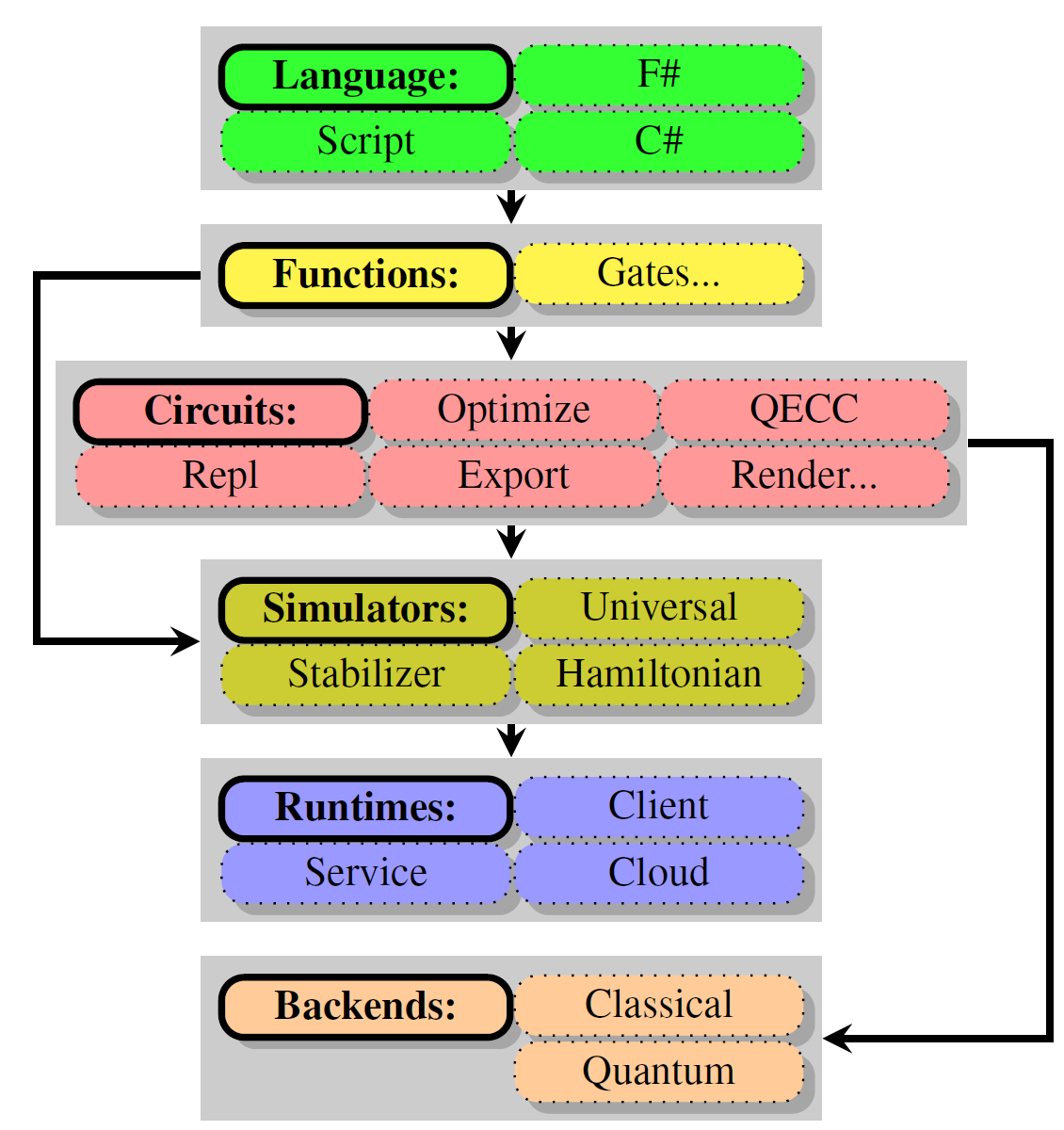 High-level Quantum Algorithm
Quantum Gates
Quantum Function Implementation
Quantum Circuit Decomposition
Quantum Circuit Optimization
Quantum Error Correction
Simulation
Runtime Environments
Target-dependent Optimization
Layout, Scheduling, Control
Target-dependent Representation
Classical Control/Quantum Machine Instructions
Microsoft Proprietary
Compilation onto Hardware
let QFT (qs : Qs) =
	let n = qs.Length - 1
	for i = 0 to n do
		let q = qs.[i]
		H q
		for j = (i + 1) to n do
			let theta = 2.0 * Math.PI / 
				float(1 <<< (j - i + 1))
			CRz theta qs.[j] q
	for i = 0 to ((n - 1) / 2) do
		SWAP qs.[i] qs.[n - i]

let QftOp  = compile QFT
let QftOp’ = adjoint QftOp
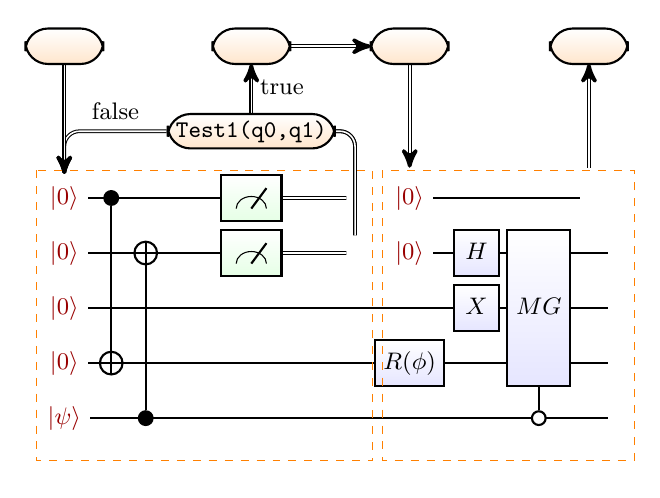 Microsoft Proprietary
Quantum Computer Architectures BreakoutDiscovery (Getting quantum systems to compute)Development (Quantum computing software)Deployment (Assessing quantum computers)Jasmine Room, 1pm